Energiavuosi 2024Kaukolämpö
28.01.2025 
Energiateollisuus ry

Kaukolämmön ennakkotiedot 2024
2024 ennakkotilastot
Ilmastoneutraalin energian osuus jatkoi kasvuaanUusiutuvien, hukkalämpöjen ja sähkökattiloiden osuus kaukolämmössä kasvoi edellisvuoden 70 prosentista 73 prosenttiin
2024
Hukkalämmöt (sis. myös lämpöpumpuilla tuotetun uusiutuvan lämmön): muuten hyödyntämättä jäävä lämpöenergia, esimerkiksi lämmön talteenotto jätevedestä, savukaasuista, kaukojäähdytyksen paluuvedestä.
Jäte: yhdyskuntajäte, kierrätyspolttoaineet, purkupuu, kyllästetty puu, muovijätteet ja vaaralliset jätteet. 
Muu biomassa: puupelletit, kierrätyspuu, mustalipeä tai muu biomassa
Muut: höyry, vety, muu polttoaine.
2023
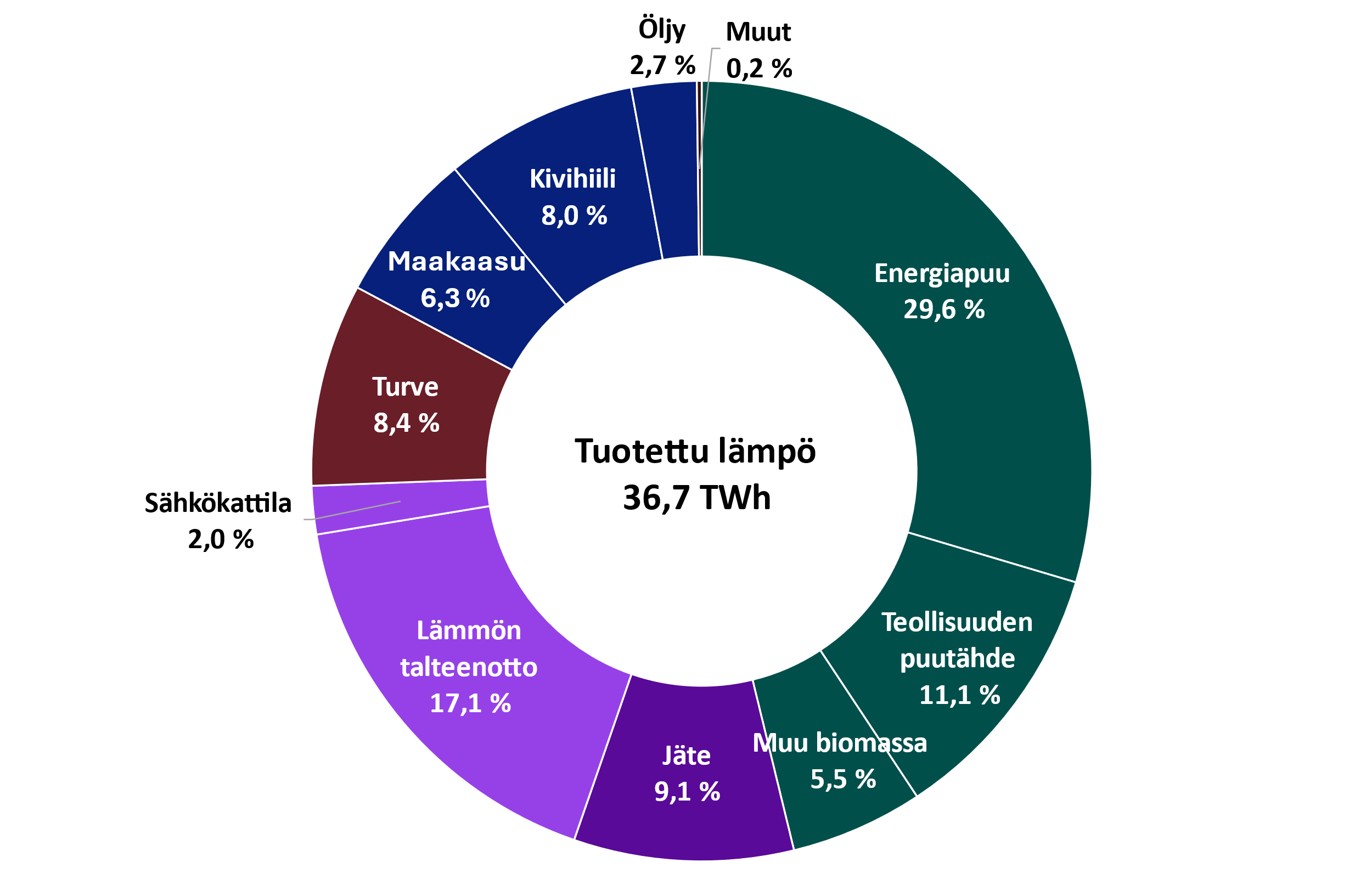 2024 ennakkotilastot
2
28.1.2024. Vuoden 2023 kuvaajaan lisätty näkyviin puuttunut prosentti 5.2.2025
Kaukolämmön tuotanto sähköistyySähkökattiloiden määrä kasvanut huomattavasti
Sähkökattiloiden tuottama lämpö
Sähkökattiloilla tuotettiin lämpöä 1540 GWh vuonna 2024
Sähkökattiloilla korvataan polttoaineiden tuotantoa kun sähkön hinta on edullista
2024 ennakkotilastot
3
28.1.2025
Lämpötilakorjattu lämmön käyttö pysyi samalla tasolla edellisvuoteen nähden
Kaukolämmön mitattu käyttö oli 31,8 TWh   
Lämmityskausi oli 0,9 astetta normaalia vuotta lämpimämpi
Lämpötilakorjattuna käyttö oli 33,5 TWh
Lämpötilakorjaus ottaa huomioon vuosittaiset lämpötilaerot
2024 ennakkotilastot
4
28.1.2025
Kaukolämpöä tarvitaan talvikuukausina yli viisinkertaisesti kesään verrattunaPäivittäinen tarve voi olla yli 10-kertainen kesäaikaan verrattuna
Vuosi 2024 oli noin 1 asteen normaalivuotta (keskiarvo 1991-2020) lämpimämpi. 
Tammikuu ja huhtikuu olivat normaalia kylmempiä, ja muut kuukaudet olivat normaalia lämpimämpiä. 
Eri vuodenaikoina tarvitaan erilaisia tuotantomuotoja riippuen ulkolämpötilasta. Kaukolämpöyhtiö huolehtii, että asiakkaille on aina tarjolla riittävästi lämpöä.
2024 ennakkotilastot
5
28.1.2025
[Speaker Notes: Graafi päivitetty – data pitää vielä tarkistaa, vuoden 2022 alussa. (MT)]
Kaukolämpö tukee sähköjärjestelmää
2024 ennakkotilastot
6
28.1.2025
Vertailu 2024 – Huolimatta suuresta erosta kokonaiskysynnässä, sähkön ja lämmön piikkikulutukset ovat varsin lähellä toisiaan
Lähde: Entso-E, Helen open data 2024*, tunnittainen kysyntä, kaukolämmön kysyntä skaalattu Helenin tuntidatan perusteella, 
* Vuoden 2024 ennakkotiedot. Tiedot voivat vielä tarkentua, kun vuoden 2024 viralliset tiedot julkaistaan myöhemmin keväällä 2025
Vuonna 2024 kaukolämmön ja sähkön kulutuspiikit osuivat samoihin hetkiin. 
Kaukolämmön suuri osuus lämmityksessä pienentää sähkön kysyntähuippuja merkittävästi.
Kaukolämpö tukee sähköjärjestelmää.
2024 ennakkotilastot
7
28.1.2025
Kaukolämmön tuotannossa energiamurros on jo pitkällä
2024 ennakkotilastot
8
28.1.2025
Uusiutuvien osuus on yli kaksinkertaistunut ja hukkalämpöjen osuus moninkertaistunut vuoteen 2010 verrattunaUusiutuvat kasvaneet 18 prosentista 48 prosenttiin ja hukkalämmöt 2 prosentista 16 prosenttiin
2010
2024
2024 ennakkotilastot
9
28.1.2025
Uusiutuvien ja hukkalämpöjen osuus lämmön tuotannossa yli 70 % vuonna 2024
Biomassa ja hukkalämmöt ovat korvanneet fossiilisia polttoaineita kaukolämmön tuotannossa. 
Biomassan käyttö on yli kaksinkertaistunut vuoteen 2010 verrattuna
Hukkalämpöjen määrä on lähes viisinkertaistunut vuoteen 2010 verrattuna. Hukkalämpöjä hyödyntämällä vältetään polttoaineiden käyttöä.
*sisältää hukkalämmöt, lämpöpumput ja sähkökattilat
2024 ennakkotilastot
10
28.1.2025
Hukkalämpöjen ja sähkönkäytön kasvu tasaantuiVuonna 2024 lämmöntarve oli normaalia pienempi, koska vuosi oli normaalia lämpimämpi
Hukkalämpöjen talteenotolla voidaan hyödyntää muuten hukkaan meneviä energialähteitä, esimerkiksi savukaasujen ja jäteveden lämpöjä. Näin vältetään polttoaineiden käyttöä.
Sähkökattiloiden tuottama kaukolämpö oli merkittävässä roolissa vuonna 2024, lämpöä tuotettiin 1540 GWh
2024 ennakkotilastot
11
28.1.2025
Biomassan käyttö kääntyi loivaan laskuun
Kaukolämpöä hyödyntävistä kunnista 
85 prosenttia tuottaa lämmön pääsiassa uusiutuvilla polttoaineilla tai ympäristö- tai hukkalämmöillä.
Uusiutuvien polttoaineiden käyttö kaukolämmön ja siihen liittyvän sähkön tuotannossa yli viisinkertaistunut kahden vuosikymmenen aikana
Uusiutuvia polttoaineita ovat mm. metsäpolttoaine, teollinen puutähde ja jätteen bio-osuus.
Kaukolämmön ja siihen liittyvän sähkön tuotantoon 
käytetyt uusiutuvat polttoaineet
2024 ennakkotilastot
12
28.1.2025
Kaukolämmön tulevaisuusskenaariot
Sähköistyvä kaukolämmön tuotanto korvaa fossiilisia ja turvetta sekä pienentää biomassan energiakäytön tarvetta
2024 ennakkotilastot
13
28.1.2025
Sähköistyvä kaukolämmön tuotanto korvaa fossiilisia ja turvetta sekä pienentää biomassan energiakäytön tarvetta
LTO = lämmön talteenotto
HL = hukkalämpö
LP = lämpöpumppu
Lähde: Jäsenkysely keväällä 2024
2024 ennakkotilastot
14
28.1.2025
Fossiilisten polttoaineiden ja turpeen käyttö laskee nopeasti
Lähde: Jäsenkysely keväällä 2024
2024 ennakkotilastot
15
28.1.2025
Biomassan ja jätteen osuus kaukolämmössä tulee laskemaan hieman vuosikymmenen loppua kohden
Lähde: Jäsenkysely keväällä 2024
2024 ennakkotilastot
16
28.1.2025
Kaukolämmön hankinnan energialähteet 1990-2030
*sisältää lämpöpumput ja hukkalämmöt
Lähde vuosille 2025-2030: Jäsenkysely keväällä 2024
2024 ennakkotilastot
17
28.1.2025
Kaukolämmön hiilidioksidipäästöt laskevat
2024 ennakkotilastot
18
28.1.2025
Kaukolämmön kokonaispäästöt laskivat 19 % vuonna 2024
Kaukolämmön tuotannon CO2-päästöt vuonna 2024 olivat 2,5 milj. tonnia 
kokonaispäästöt laskivat edellisvuodesta 19 %
2024 ennakkotilastot
19
28.1.2025
Kaukolämmön päästöt tuotettua energiayksikköä kohden laskeneet 65 % vuoteen 2010 verrattuna
Vuonna 2024 kaukolämmön tuotannon ominaispäästöt olivat noin 72 gCO2/kWh (*
Ominaispäästöt laskivat edellisvuodesta 16 %
Vuoteen 2010 verrattuna ominaispäästöt ovat laskeneet 65 %




*) Yhteistuotantolaitosten polttoaineet on jyvitetty hyödynjakomenetelmällä
Lähteet: Tilastokeskus (2000...2022); Energiateollisuus ry (1976...1999, 2023…2024)
2024 ennakkotilastot
20
28.1.2025
Energiateollisuuden hiilidioksidipäästöjen trendi laskeva
Sähkön ja kaukolämmön tuotannon hiilidioksidipäästöt olivat yhteensä 4,6 milj. t vuonna 2024 ja vähenivät 24 % edellisvuodesta
Päästöt laskeneet 86% 2000-luvun suurimpaan päästö-vuoteen (2003) verrattuna
2024 ennakkotilastot
21
28.1.2025
Kaukolämpö on Suomen yleisin lämmitysmuoto
2024 ennakkotilastot
22
28.1.2025
Lämmitysmuotojen markkinaosuudet 2022 Asuin- ja palvelurakennukset
Lämpöpumppu: lämpöpumpuilla tuotettu energia, jota käytetään rakennusten lämmitykseen. Lämpöpumppujen kuluttama sähkö on arvioitu erikseen. 
Sähkö: sisältää myös lämmönjakolaitteiden käyttämän sähkön sekä kiukaiden sähkön. 
Puu: sisältää myös kiukaiden käyttämän puun.
Lähde: Tilastokeskus, Energia 2023 –taulukkopalvelu, Taulukko 7.2. 
Lämpöpumppujen kuluttaman sähkön on arvioinut Energiateollisuus ry.
2024 ennakkotilastot
23
28.1.2025
Haettujen rakennuslupien määrä asuinrakentamista varten on laskenut voimakkaasti
Lähde: Tilastokeskuksen rakentamistilastot
2024 ennakkotilastot
24
28.1.2025
Kaukolämpö suosituin lämmitystapa uudisrakennuksissa
Lähde: Tilastokeskus, Myönnetyt rakennusluvat (lämmitetty rakennustilavuus)
2024 ennakkotilastot
25
28.1.2025
Markkinaosuudet – myönnetyissä rakennusluvissa kl markkinaosuus nousi kerrostaloissa ja laski muissa rakennuksissa
Lähde: Tilastokeskus, Myönnetyt rakennusluvat (lämmitetty rakennustilavuus)
2024 ennakkotilastot
26
28.1.2025
Kaukojäähdytys on kustannustehokasta ja ympäristöystävällistä
2024 ennakkotilastot
27
28.1.2025
Kaukojäähdytyksen käyttö kasvoi 20 % vuonna 2024Lämmin vuosi nosti jäähdytyksen tarvetta
Kaukojäähdytyksen käyttö on kasvussa
myynti kasvoi 20 % edellisvuodesta
sopimusteho kasvoi 3 prosenttia 

Kaukojäähdytystä v. 2024 myyneet energiayritykset:
Etelä-Savon Energia Oy
Fortum Power and Heat Oy
Helen Oy
Jyväskylän Energia Oy
Kuopion Energia Oy
Lahti Energia Oy
Lempäälän Lämpö Oy
Loimua Oy, Hämeenlinna
Oulun Energia Oy
Pori Energia Oy
Tampereen Sähkölaitos Oy
Turku Energia Oy
Vierumäen Infra Oy
2024 ennakkotilastot
28
28.1.2025
Kaukojäähdytystä tuotetaan tehokkaasti
Samoilla lämpöpumpuilla tuotetaan usein sekä lämpöä että jäähdytystä
jäähdytysvesi kylmenee ja kaukolämpövesi lämpenee samassa prosessissa.
Kaukojäähdytyksessä hyödynnetään usein myös vesistöjen ja ulkoilman energiaa, eli vapaajäähdytystä, aina kun lämpötila on riittävän alhainen.
2024 ennakkotilastot
29
28.1.2025